Проектно-исследовательская  работа
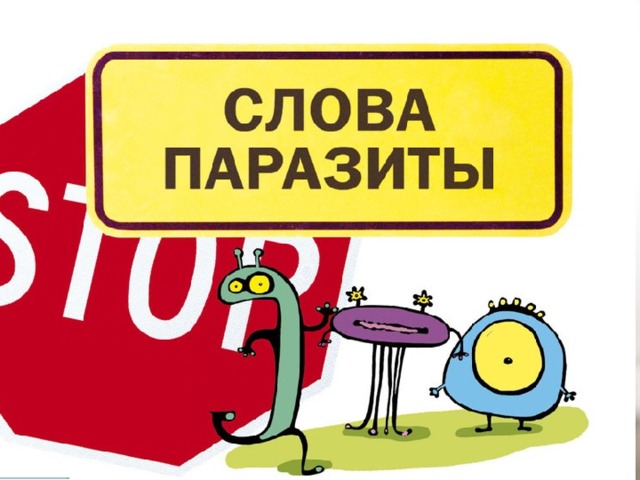 Проектно-исследовательская                      работа
Автор проекта 
Павлович Дарья , 10 класс
Руководитель проекта  и  исследования  
Леошко Марина Дмитриевна,  учитель
Объект исследования: речь  взрослых и учащихся школы , села Восток
Предмет исследования: употребление слов-паразитов.
Цель исследования: доказать, что учащиеся  и взрослые школы достаточно часто употребляют в речи слова-паразиты и определить причины их употребления; 
определить причины употребления слов-паразитов в речи учащихся и взрослых нашей школы и найти способы их устранения.
Задачи исследования:
Определить, что такое слова-паразиты;
Выявить наличие в речи учащихся и  взрослых нашей школы слов-паразитов;
Проанализировать наиболее употребляемые слова-паразиты;
Выработать рекомендации по борьбе с речевыми паразитами;
Выступить с результатами своей работы перед одноклассниками.
 Выпустить памятку- разговорник  «Рекомендации школьникам и взрослым «Говорим красиво».
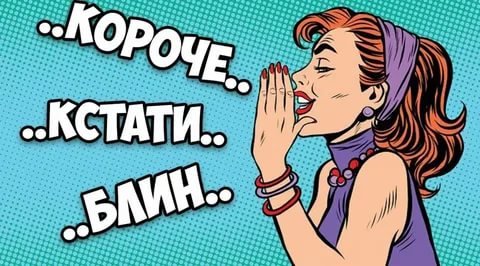 ЭТАПЫ ПРОЕКТА
1. Работа с информационными источниками:  
- справочные материалы, интернет- ресурсы, словари, научные статьи,энциклопедии;
2. Исследовательская работа: 
Методы: наблюдение,опрос, эксперимент;
3. Практический этап: 
выступление, беседы со школьниками, жителями села;
Выпуск и распространение листовок «Говорим красиво»
           4. Рефлексия и выводы.
Причины употребления слов - паразитов можно разделить на четыре группы:
     Недостаточный словарный запас (говорящему не всегда удаётся быстро найти нужное слово);
     Намеренное заполнение паузы между словами или выражениями;
    Быстрая, неподготовленная, спонтанная речь;
    Мода на некоторые слова.
Методы исследования:
- Наблюдение за речью учащихся и взрослых на уроках и вне уроков.
- Анкетирование (среди учеников, взрослых школы и села Восток)
- Эксперимент.(проведение акции, распространение листовки «Говорим Красиво»)
ПРОВЕЛИ
Исследование употребления слов-паразитов в речи учащихся и  взрослых
 

(метод –анкетирование).
АНКЕТА
Знаете ли вы, что такое «слова-паразиты»?
Приведите примеры слов-паразитов, известных вам.
Укажите, откуда вы узнали о словах паразитах?
Употребляете ли вы слова-паразиты в своей речи? Какие?
Надо ли избавляться от слов-паразитов в своей речи? Предложите несколько способов.
ПРОВЕЛИ 
Исследование употребления слов-паразитов в речи учащихся и  взрослых


 (метод – наблюдение).
РЕКОМЕНДАЦИИ  ПО «УНИЧТОЖЕНИЮ» СЛОВ –ПАРАЗИТОВ ИЗ НАШЕЙ РЕЧИ
Читай хорошую литературу;
Усиль самоконтроль за своей и чужой речью;
Наказывай себя штрафом;
Практикуй выступления перед аудиторией;
Повышай самооценку, чтобы быть уверенным в своих словах.
Как только вы захотите сказать «эээмм», сделайте вдох, пауза лучше, чем ваши слова-«паразиты».
Научитесь делать паузы в речи, делайте её размеренной. Слушателю куда сложнее слышать бессмысленный поток. На месте запятых делайте небольшие паузы. А в конце      пред-
    ложения – долгие.
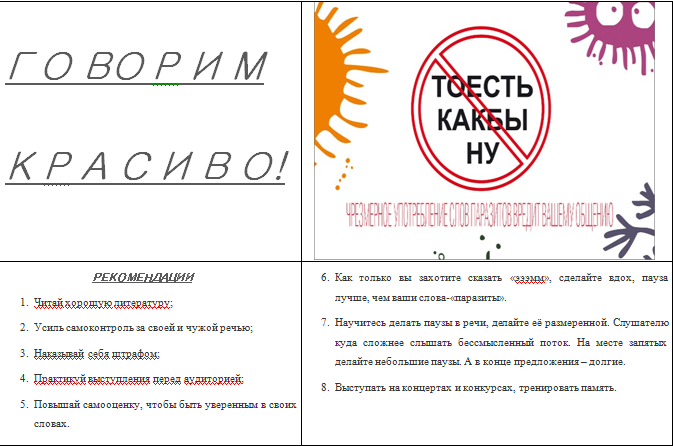 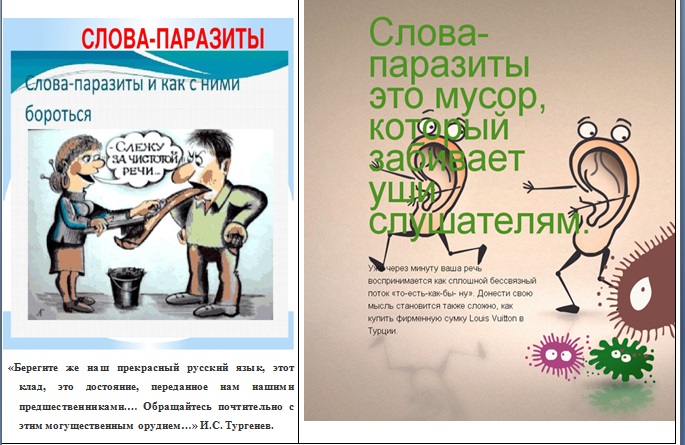 Мы борцы!    за    «хорошие» слова.
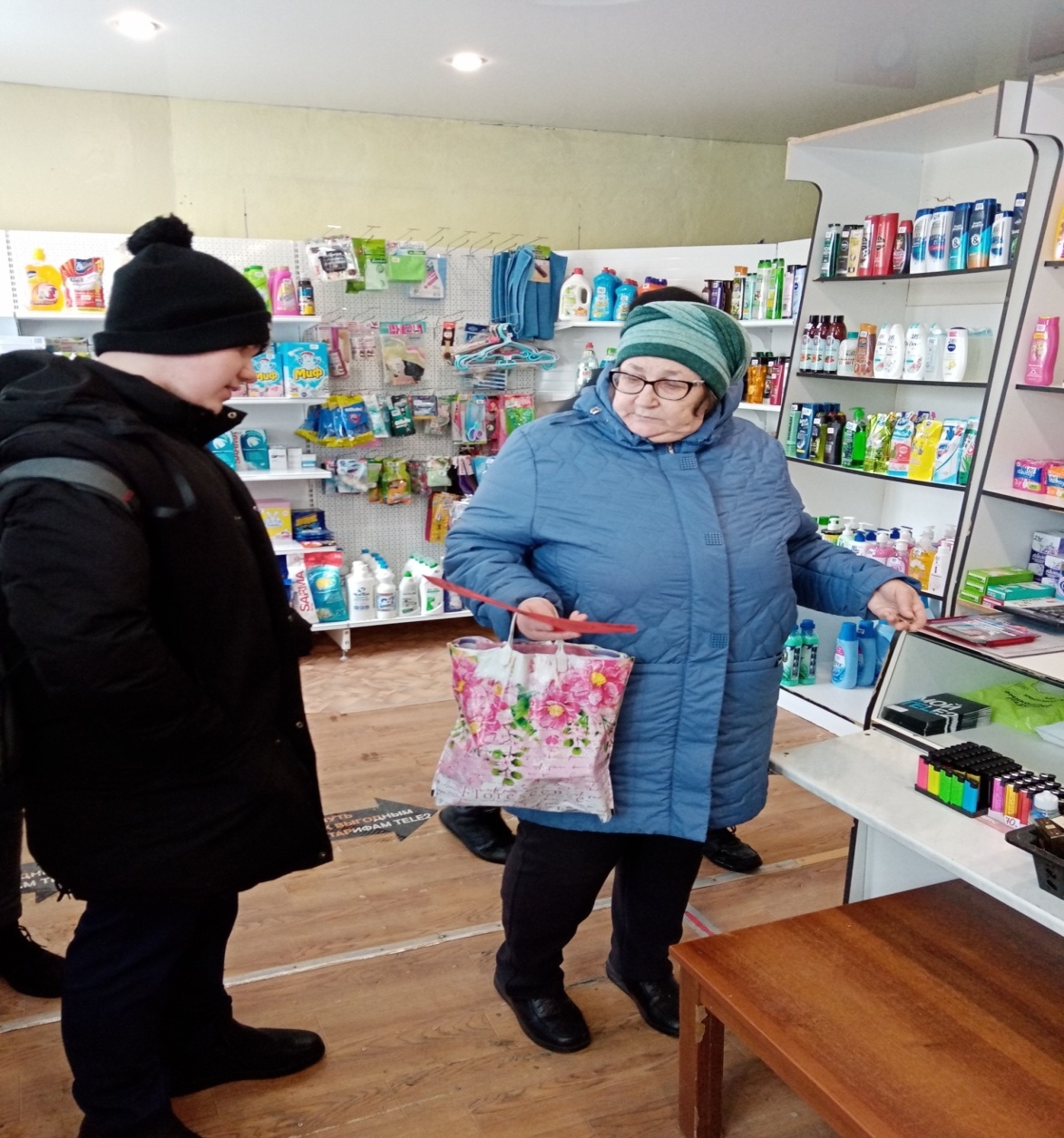 «Спасибо, ребята, с понедельника буду говорить только без этих слов, ПАРАЗИТОВ !!!» - сказала  жительница с. Восток
«Берегите же наш прекрасный русский язык, этот клад, это достояние, переданное нам нашими предшественниками.… Обращайтесь почтительно с этим могущественным орудием…»
 И.С. Тургенев.
Рефлексия проектной деятельности:
Мы расширили свой кругозор новыми научными сведениями, историческими фактами, справочными и словарными материалами;

Отрабатывали навыки работы с различными источниками информации;

 -   Совершенствовали навыки коммуникационной   деятельности; 
Заинтересовали  экспериментальной деятельностью сверстников; наши одноклассники заинтересовались  проектной  работой;

  -   при оформлении работы научились пользоваться компьютерными   программами Microsoft Office Word, Microsoft Office Publisher